UKB Bijzondere CollectiesWat doen we? De UKB-werkgroep Bijzondere Collecties vertegenwoordigt de sectoren en afdelingen met de verantwoordelijkheid voor grote of kleine erfgoedcollecties binnen de bibliotheekwereld.
Kennisuitwisseling
Handschriften
Gedrukte werken
Kaarten en atlassen
Digitale collecties
Concrete vraagstukken
Definitie BC
Koloniaal erfgoed
Literaire collecties
CEN
Materialiteit
Gevaarlijke stoffen in boeken
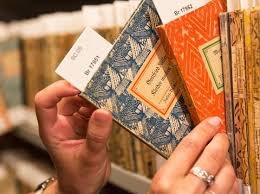 https://ukb.nl/werkgroepen/Bijzondere-collecties/
Themadag UKB-BC 14 november 2025: Materialiteit
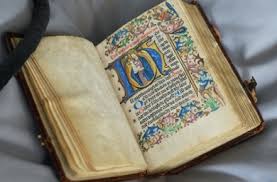 - Provenance
 - Annotaties
 - Boekbanden
 - Afbeeldingen
Met wie doen we dat?
Dagelijks bestuur Marieke van Meer - UB LeidenStijn Van Rossem	 - Allard PiersonMaaike Napolitano - 	KBJohan Oosterman - Radboud Universiteit
Leden Roman Koot - Bibliotheek Erasmus Universiteit RotterdamOdin Essers - Bibliotheek Maastricht UniversityMarietje Ruijgrok - 	Bibliotheek Technische Universiteit DelftMichiel Cock - Bibliotheek Vrije Universiteit AmsterdamAnneke Groen - Bibliotheek Wageningen UniversityEefje Roodenburg - UB Radboud UniversiteitAdrie van der Laan - UB Rijksuniversiteit GroningenBart Jaski - 	UB Utrecht
Samenwerking met UKB werkgroep 
Collectiemanagement
Plus nog een 40-tal deelnemers aan de verschillende netwerk- en taakgroepen binnen UKB-BC
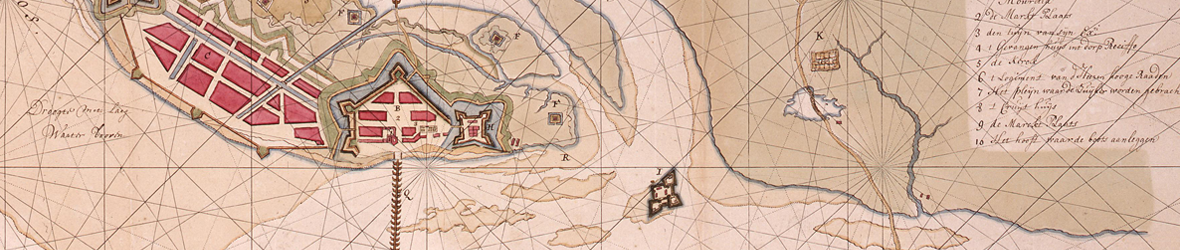